January 2019
Joint Beamforming protocol simulation
Date: 1/11/2019
Authors:
Slide 1
Sigurd Schelstraete, Quantenna
January 2019
Introduction
EHT has been discussing various levels of multi-AP coordination
Coordinated vs. joint operation
See [1], [2], [3] for proposed scenarios and terminology
Constrained Distributed MIMO ([4], [5]) was proposed to allow synchronization and CFO correction to be addressed through wireless protocol
Slide 2
Sigurd Schelstraete, Quantenna
January 2019
Constrained MU-MIMO
One AP acts as “Master AP” and can be heard by all other APs (“Slave APs”)
Each joint transmission is preceded by a “Slave Trigger” from the Master AP
This allows slave APs to correct for phase and timing drift and CFO 
Similar in function to Trigger frame in UL MU transmission in 11ax
Simulations on required and achievable synchronization in have been presented in [6], [7]
Slide 3
Sigurd Schelstraete, Quantenna
January 2019
Constrained MU-MIMO (2)
Multi-AP operation requires all APs (Master + Slaves) to share data to the final recipient prior to the joint transmission
Submissions so far have not explicitly addresses this Backhaul mechanism
[8] suggest a Wi-Fi/repeater like approach (Wi-Fi backhaul)
[5] mentions both mesh and wired solutions
Slide 4
Sigurd Schelstraete, Quantenna
January 2019
Analysis
Purpose of this submission:
Provide network simulation results on the expected performance of various backhaul mechanisms
mesh vs. wired solutions
Results account for the protocol overhead inherent in the various proposals
Initial results are shown for joint Beamforming
Slide 5
Sigurd Schelstraete, Quantenna
January 2019
Joint Beamforming scenario
The following scenario was discussed in [8]





AP1 is the master AP
Transmission at time T1 constitutes the backhaul
Data is communicated between AP1 and AP2
Transmission at time T2 is the joint transmission
Both AP1 and AP2 send data to the STA
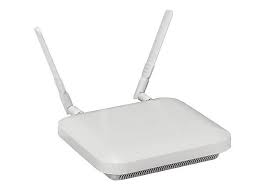 Data frame at T1
AP2
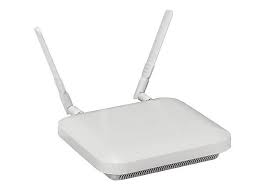 Data frame
at T2
AP1
Data frame at T2
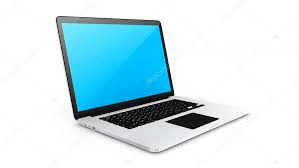 STA
Slide 6
Sigurd Schelstraete, Quantenna
January 2019
Joint Beamforming protocol
Adapted from [8]
JTA frame + Data frame are the backhaul transmission
Combined into single frame for the simulations presented here
JT Trigger frame “announces” the joint transmission
allows AP2 to synchronize
STA
AP1
AP2
JTA frame
Wired or wireless
Data frame
JT Trigger frame
Data frame using joint transmission
Slide 7
Sigurd Schelstraete, Quantenna
January 2019
Simulation setup
AP1 and AP2 are in fixed locations, 40 ft apart
APs are 4x4, STA is 2x2
STA position is changed to see performance in each position
Covering an area of roughly 200 x 200 ft 
Calculate throughput for each position
For joint BF, MCS for each link is based on combined RSSI with additional BF gain
See [9] for details on BF gain
PHY layer is abstracted using RSSI vs. Throughput measurements between a 4x4 AP and a 2x2 STA
MAC overhead is fully accounted for
CSMA, ACK, joint transmission protocol, …
Slide 8
Sigurd Schelstraete, Quantenna
January 2019
Case 1: Wi-Fi backhaul
Data for STA is communicated between AP1 and AP2 using Wi-Fi
Using MCS appropriate for the AP1-AP2 link
Compare throughput of joint BF with throughput of direct AP1->STA transmission
Airtime usage illustration:
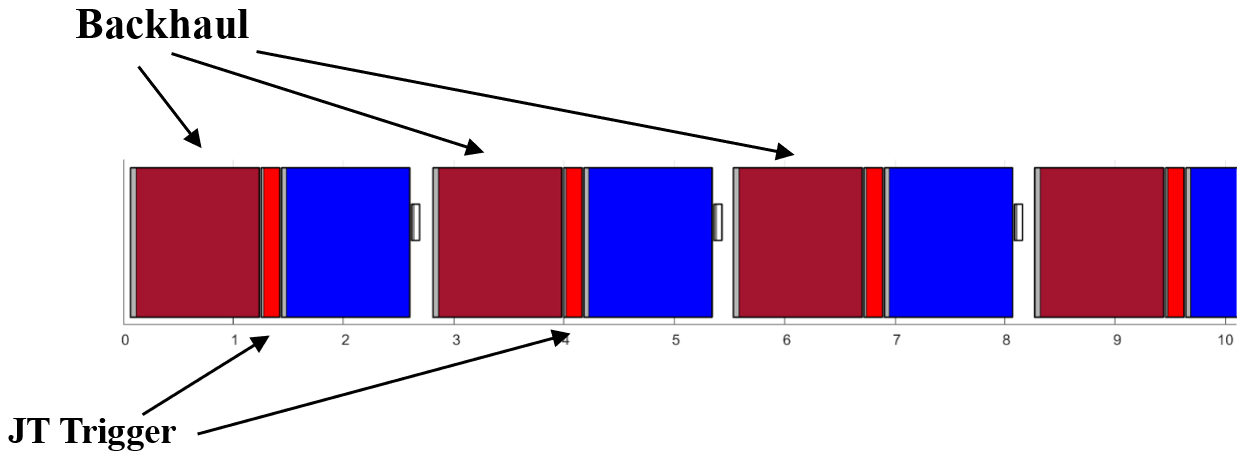 Slide 9
Sigurd Schelstraete, Quantenna
January 2019
Results for Case 1
Wireless Backhaul adds significant protocol overhead
Throughput to STA much lower than direct transmission in most of the space
Slide 10
Sigurd Schelstraete, Quantenna
January 2019
Full results for Case 1
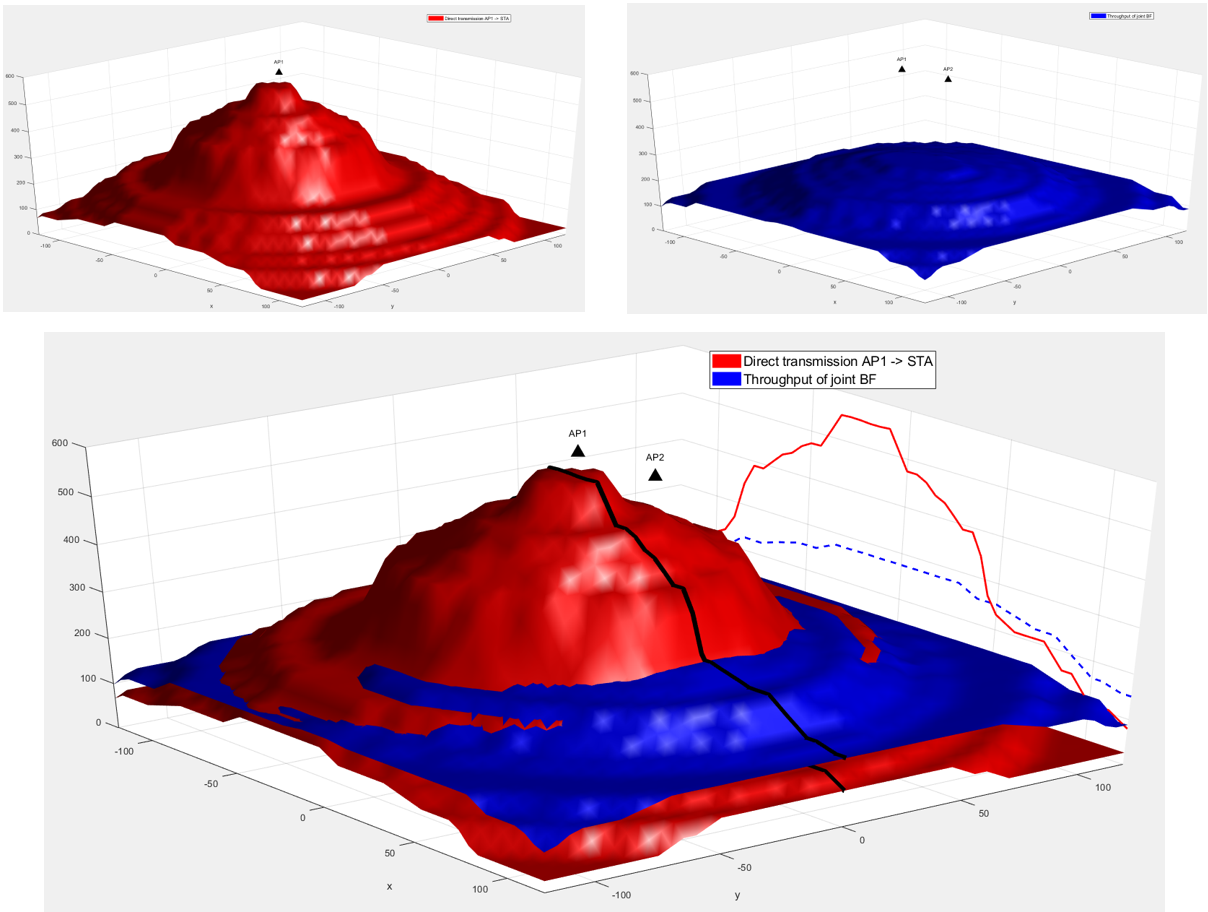 Slide 11
Sigurd Schelstraete, Quantenna
January 2019
Case 2: Wired backhaul
Data for STA is communicated between AP1 and AP2 using a different cabled network
We compare the performance of joint BF with coordinated transmission (either AP1 or AP2, depending on STA position)
Wired backbone is available
Airtime usage illustration:
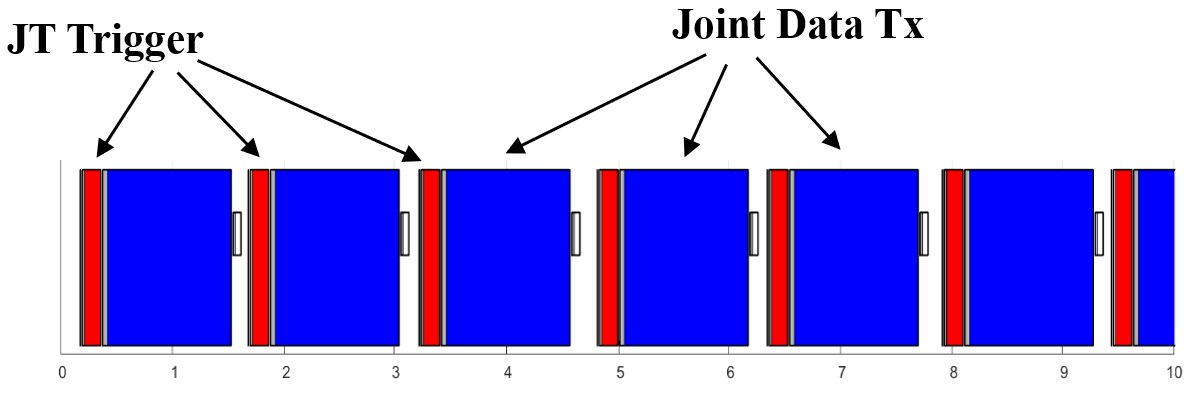 Slide 12
Sigurd Schelstraete, Quantenna
January 2019
Results for Case 2
Impact of residual protocol overhead
No improvement inside BSS
Improved performance at “cell edge” (see [9])
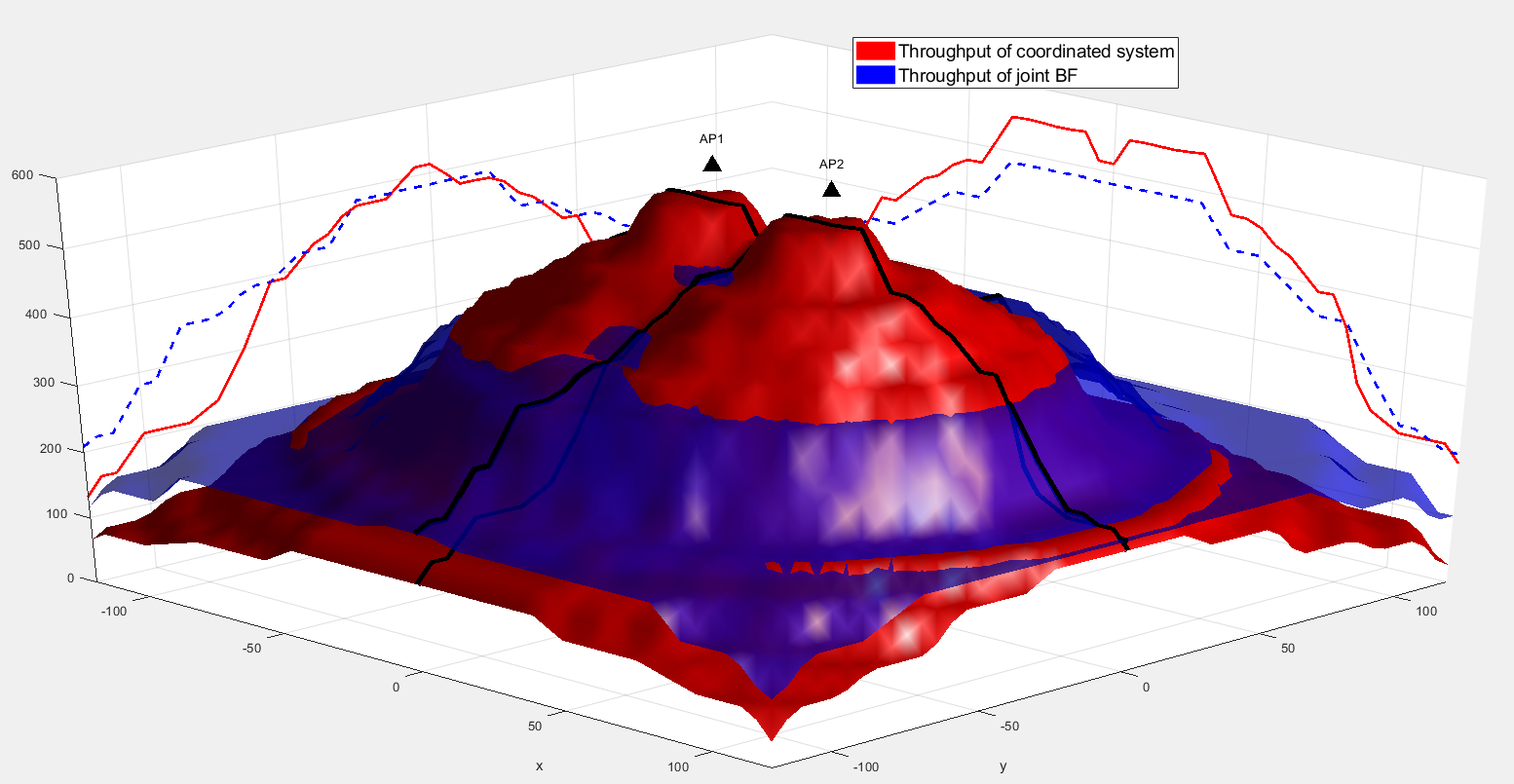 Slide 13
Sigurd Schelstraete, Quantenna
January 2019
Conclusions
Wireless backhaul communication between APs (Case 1) drastically reduces performance
Performance similar to repeater mode
Speed could be increased by higher MIMO orders (eg 8x8)
For good performance, Joint BF requires APs to be connected by a backhaul other than Wi-Fi
Overhead from JT Trigger frame still has non-negligible impact on performance
When a wired backhaul is present, coordinated operation may outperform joint operation
Slide 14
Sigurd Schelstraete, Quantenna
January 2019
Other Questions
What is the impact of sounding overhead?
Not considered in the overhead calculation
What is the impact on MU-MIMO performance?
How does interference of joint AP transmission impact OBSS?
BF gains in distributed antenna cases need to be better understood
Slide 15
Sigurd Schelstraete, Quantenna
January 2019
References
[1] Discussions on Multi-AP Coordination, 802.11-18/1509
[2] Terminology for AP Coordination, IEEE 802.11-18/1926r2
[3] Considerations on AP Coordination, IEEE 802.11-18/1576r1
[4] Distributed MU-MIMO and HARQ Support for EHT, IEEE 802.11-18/1116r0
[5] Constrained Distributed MU-MIMO, IEEE 802.11-18/1439r0
[6] Initial Distributed MU-MIMO Simulations, IEEE 802.11-18/1962r0
[7] AP Coordinated Beamforming for EHT, IEEE 802.11-18/1510r1
[8] Consideration on multi-AP coordination for EHT, IEEE 802.11-18/1982r0
[9] Beamforming Gain for Distributed MIMO, IEEE 802.11-19/xxxx
Slide 16
Sigurd Schelstraete, Quantenna